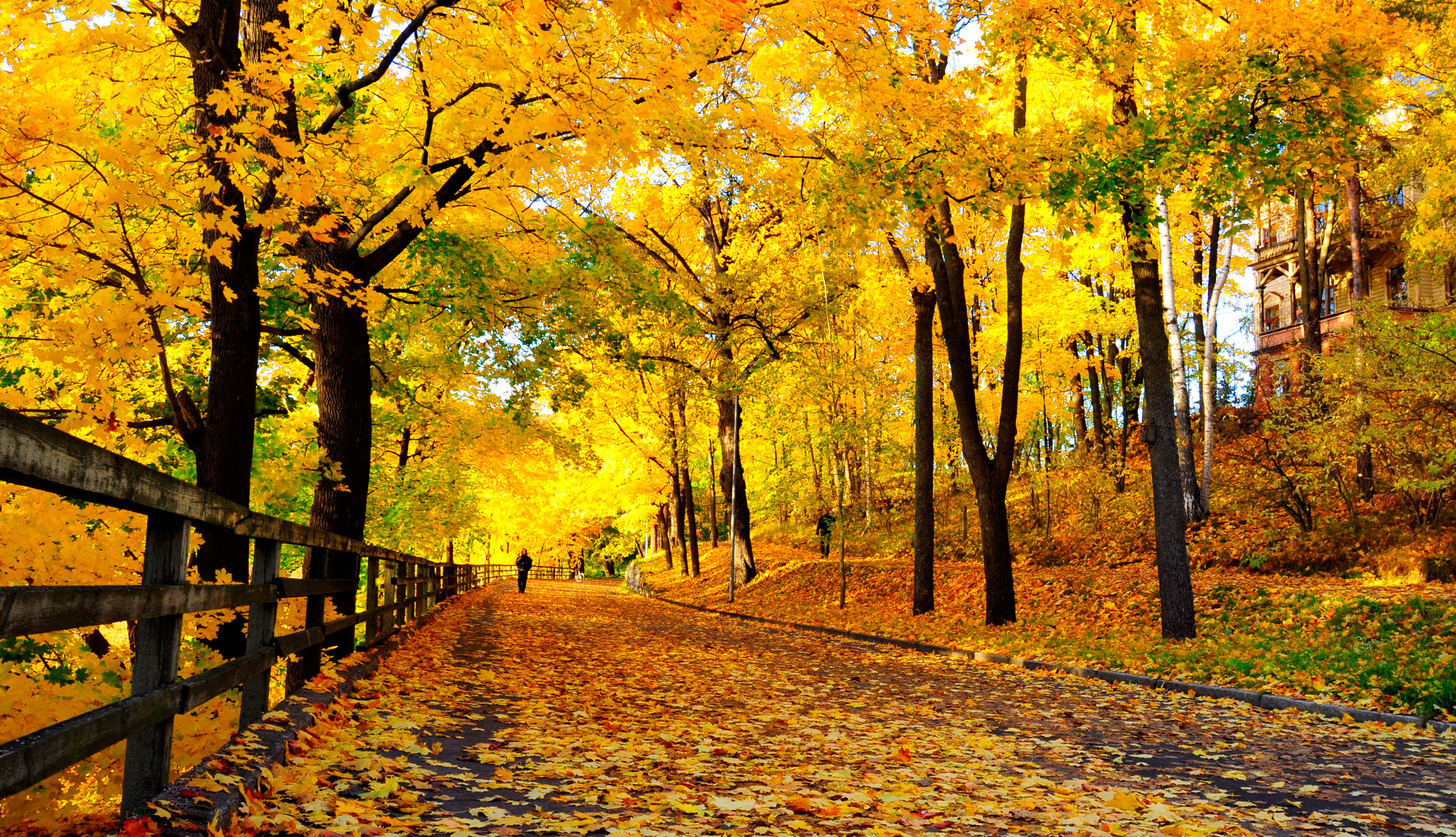 Welcome to Northwood
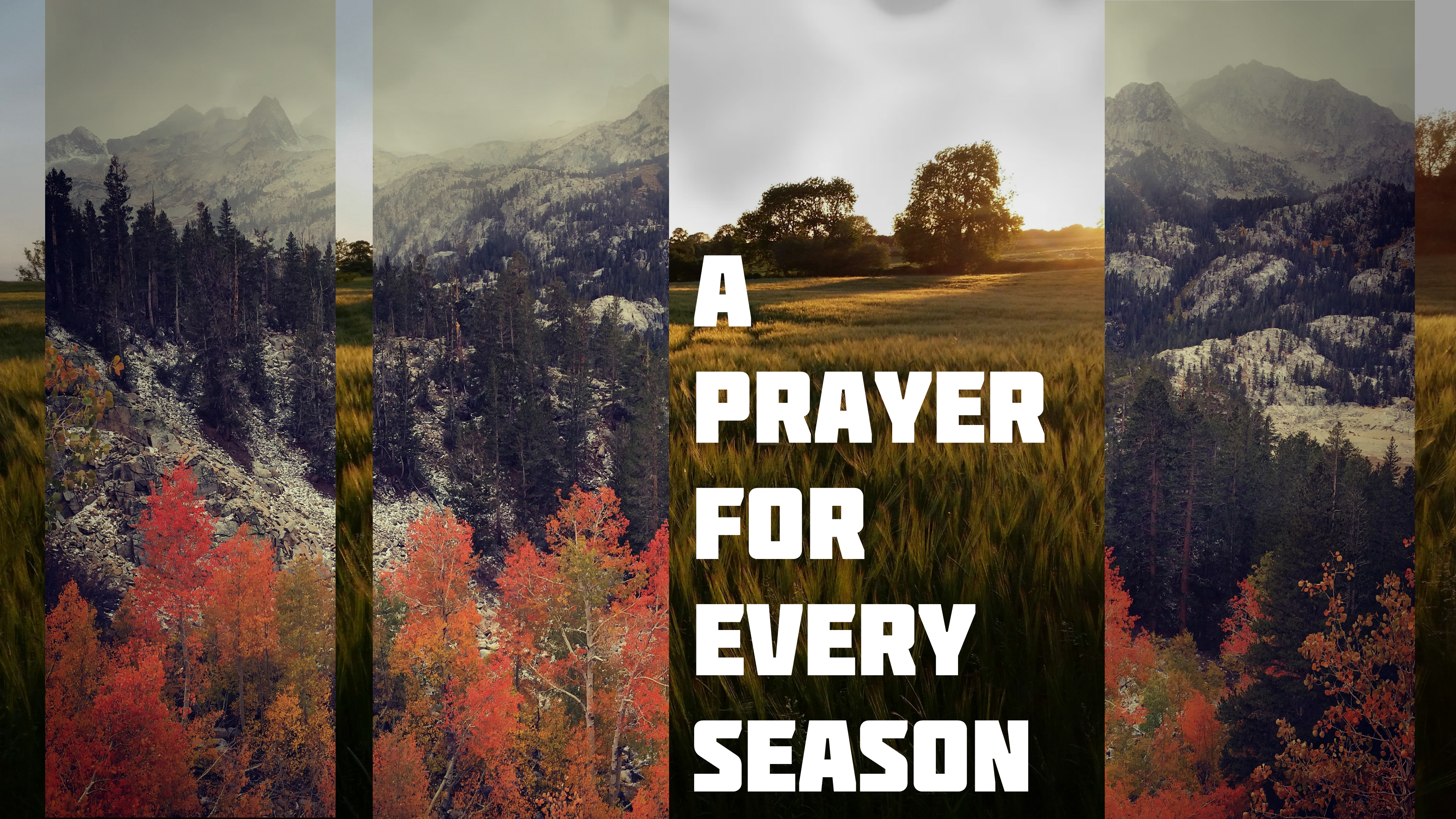 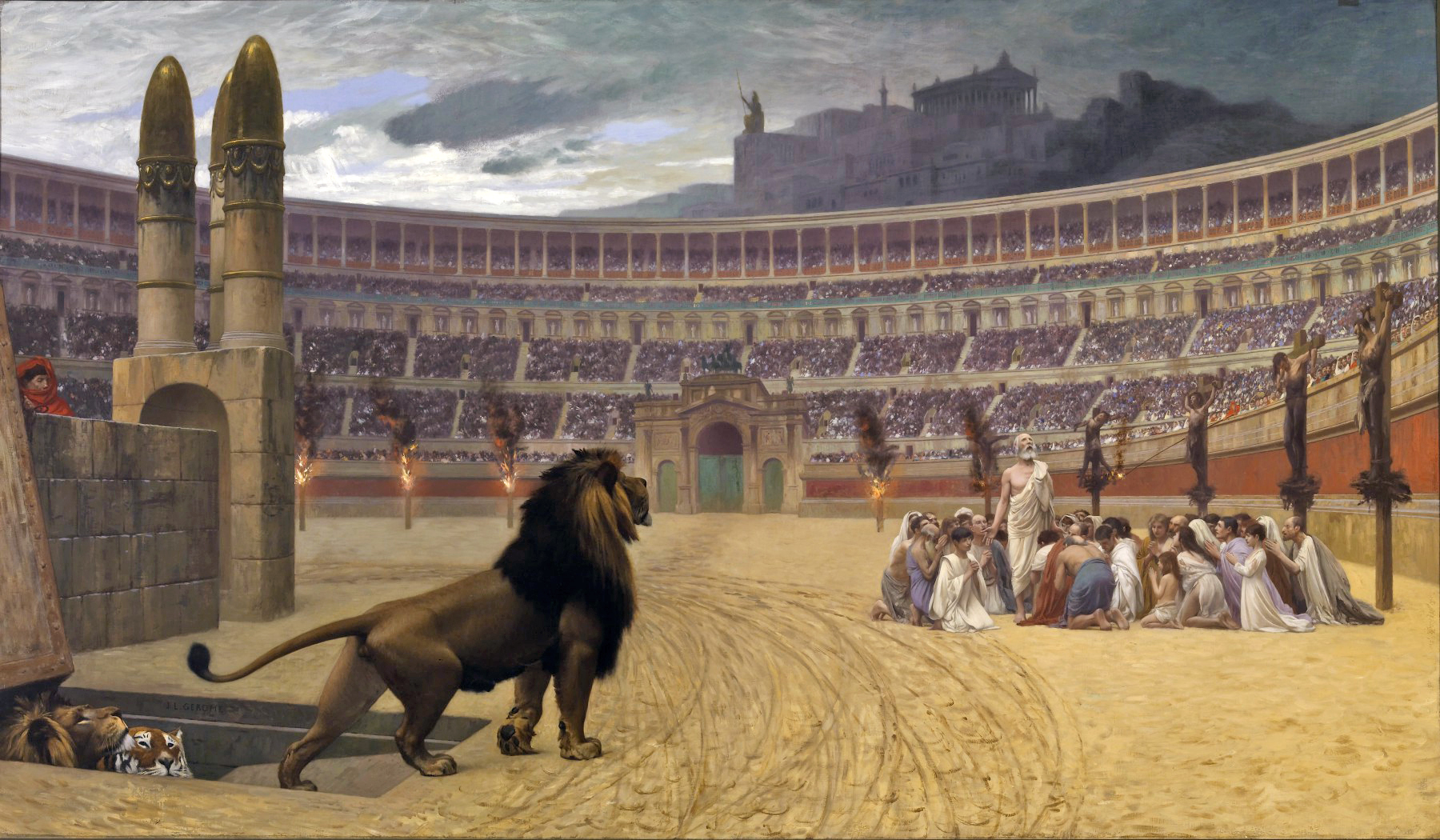 Not of This World
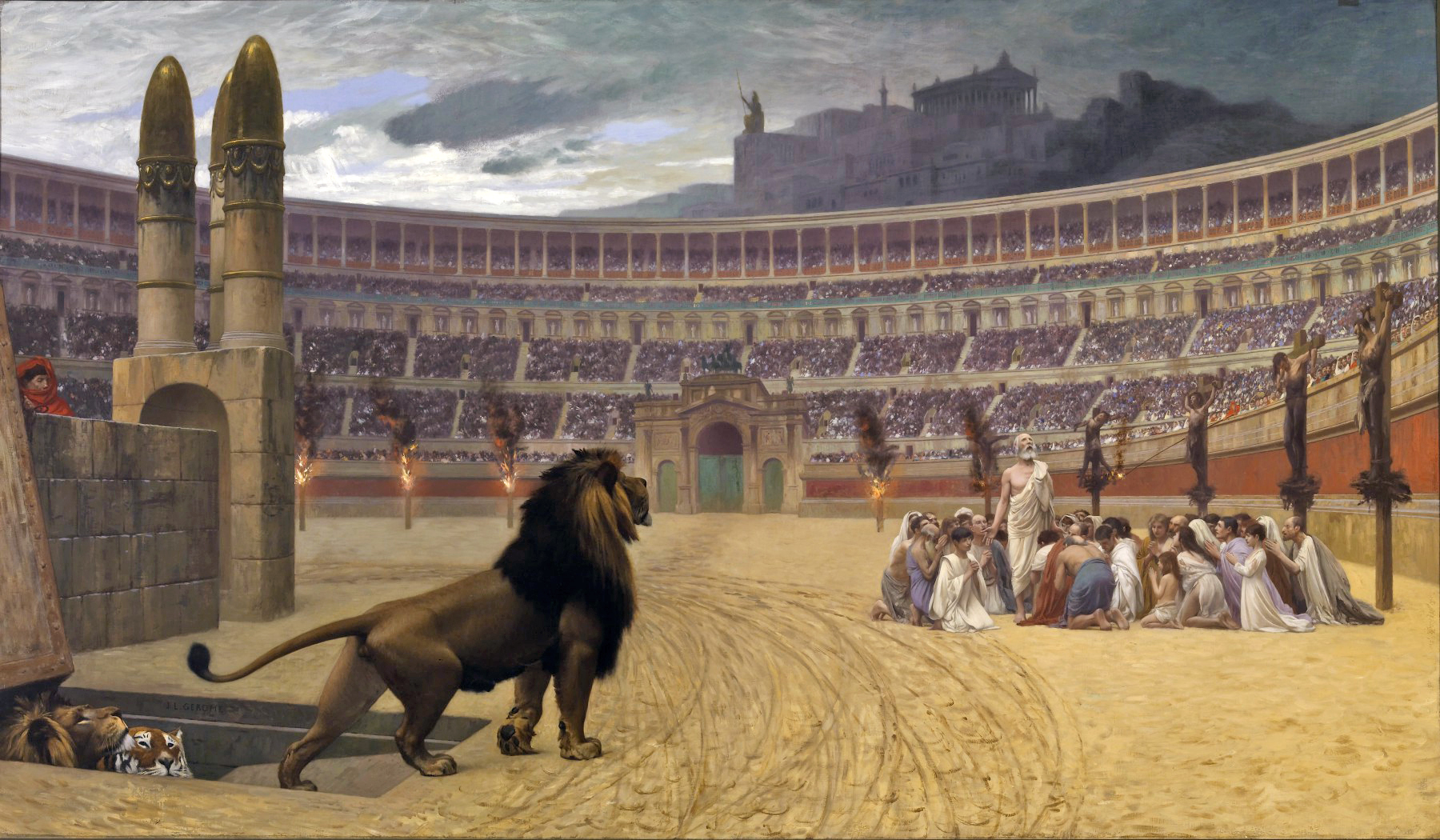 Rejection
Sanctification
Mission
Rejection
“The world has hated them because they are not of the world.” John 17:14
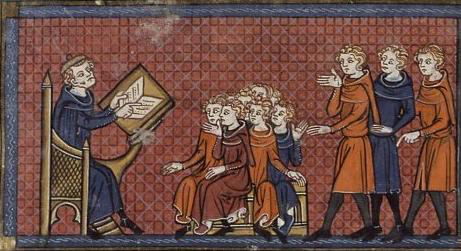 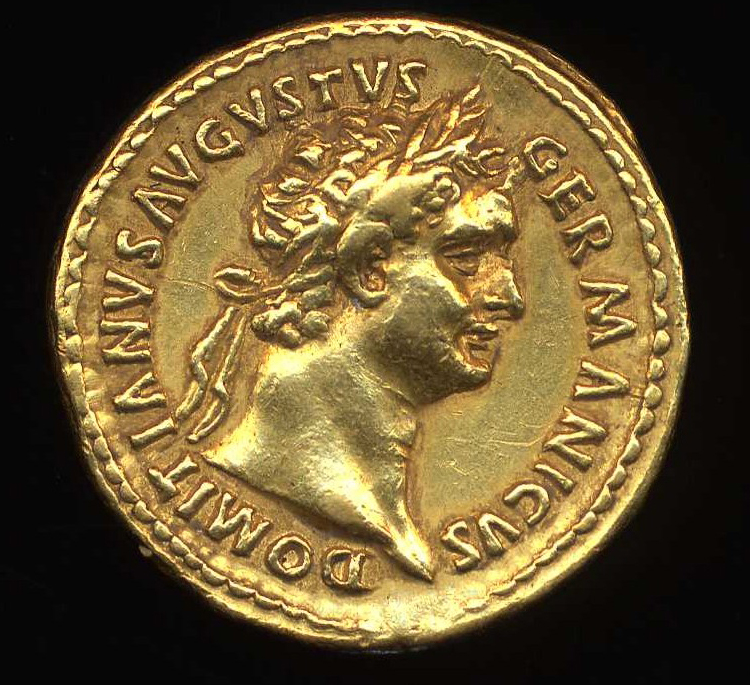 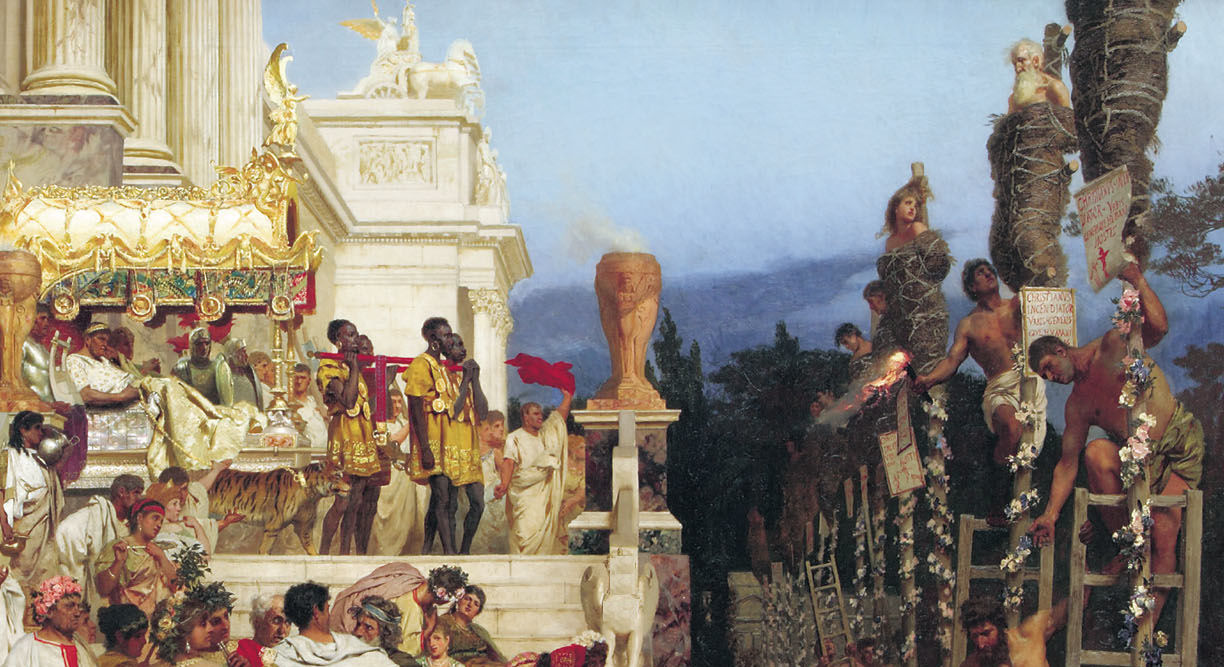 John 17:14
“The world has hated them because they are not of the world.”
John 17:14
“The world has hated them because they are not of the world.”
sanctification
“Sanctify them in the truth; your word is truth.” John 17:17
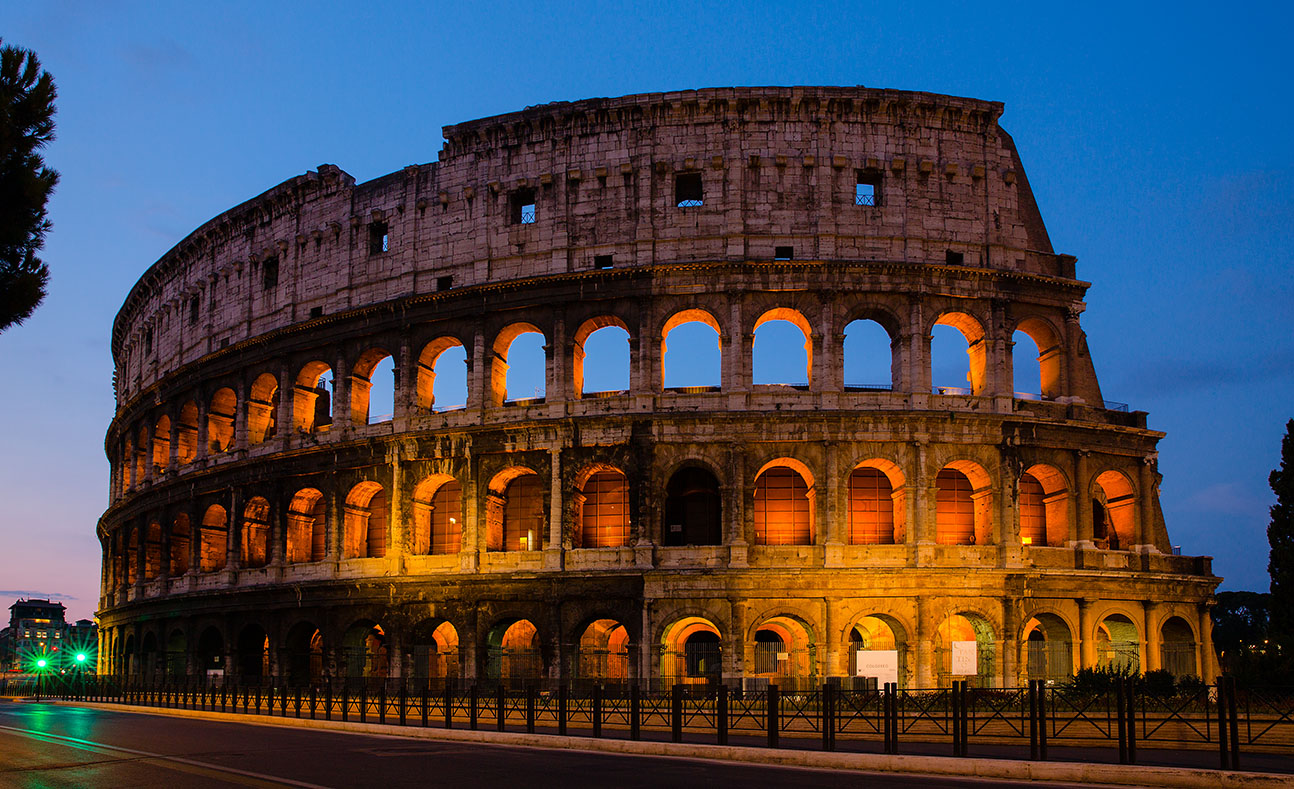 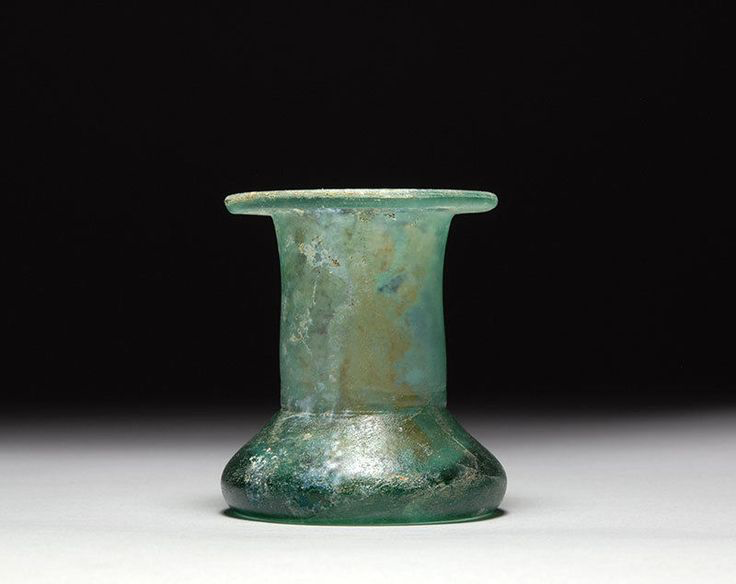 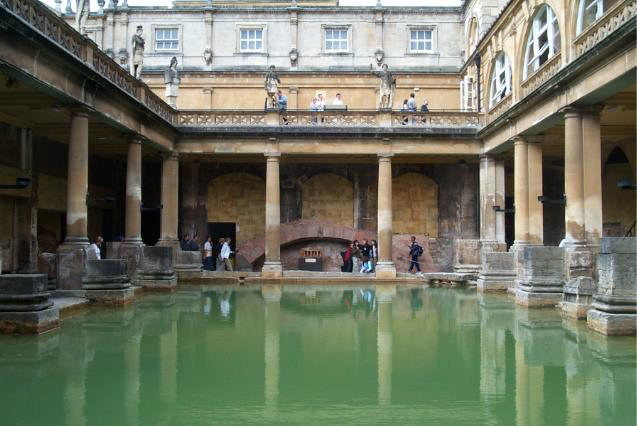 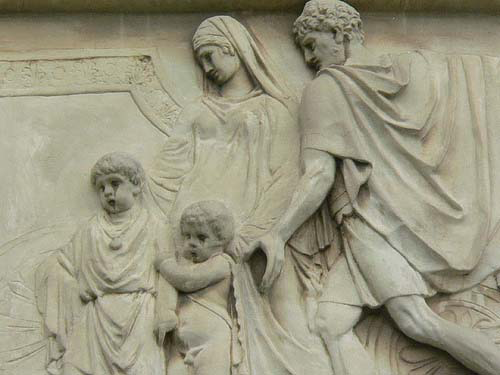 Divorce
Abortion
Modesty
Entertainment
mission
“As you have sent me into the world, so I have sent them into the world.” John 17:18
Private conversation
Godly living
Martyrdom
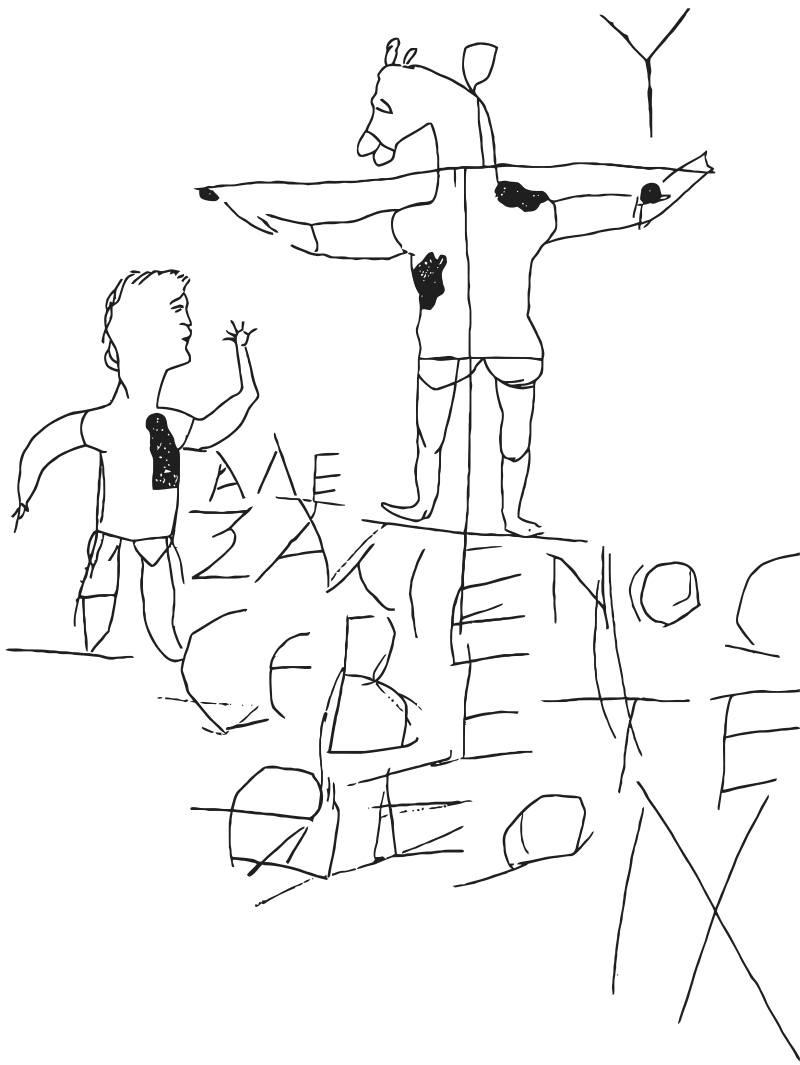 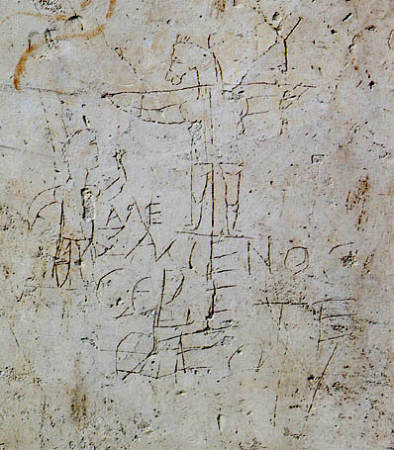 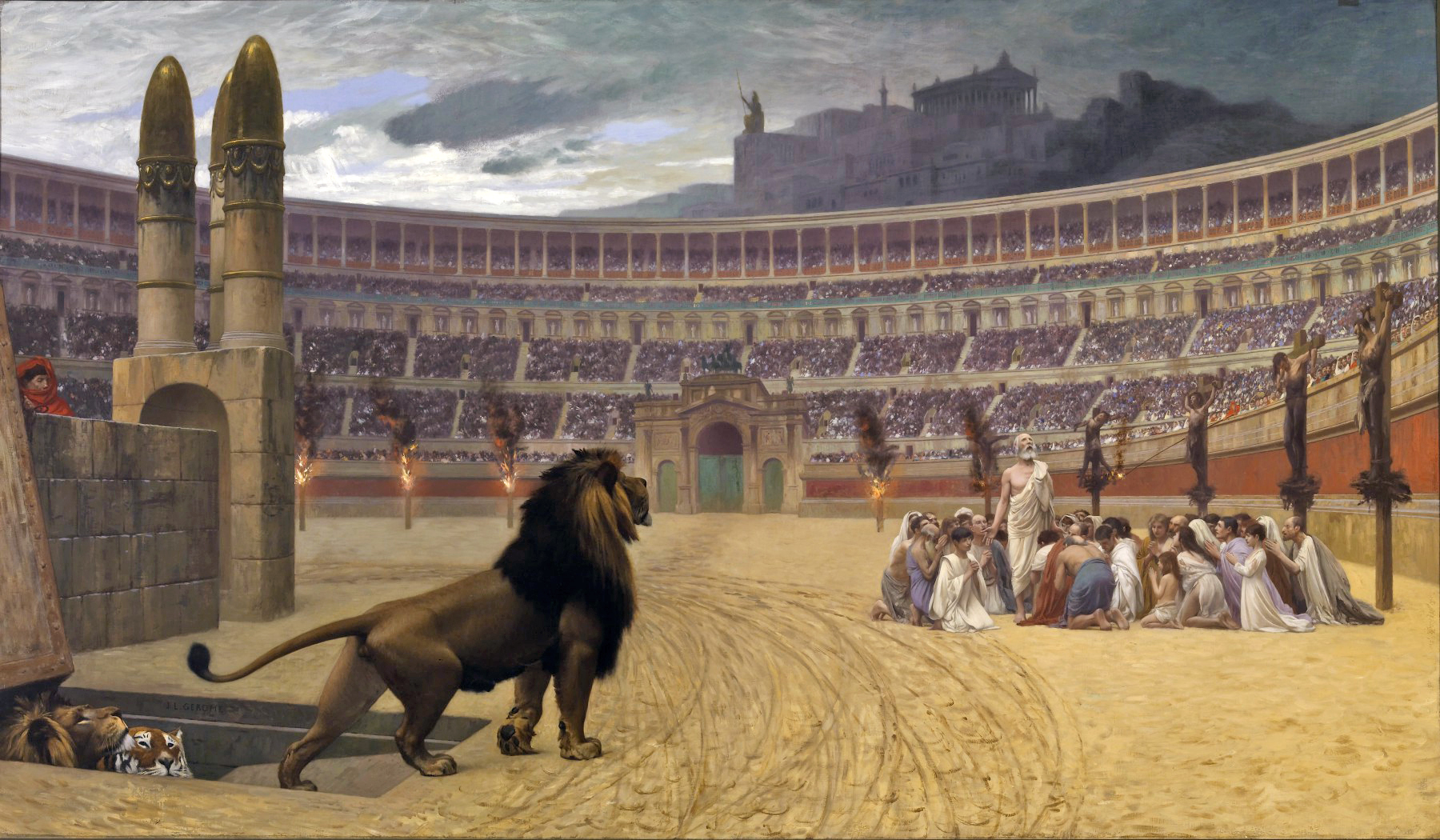 We need leaders who are willing to sacrifice all to follow Christ.
We need parents who are willing to let their children suffer.